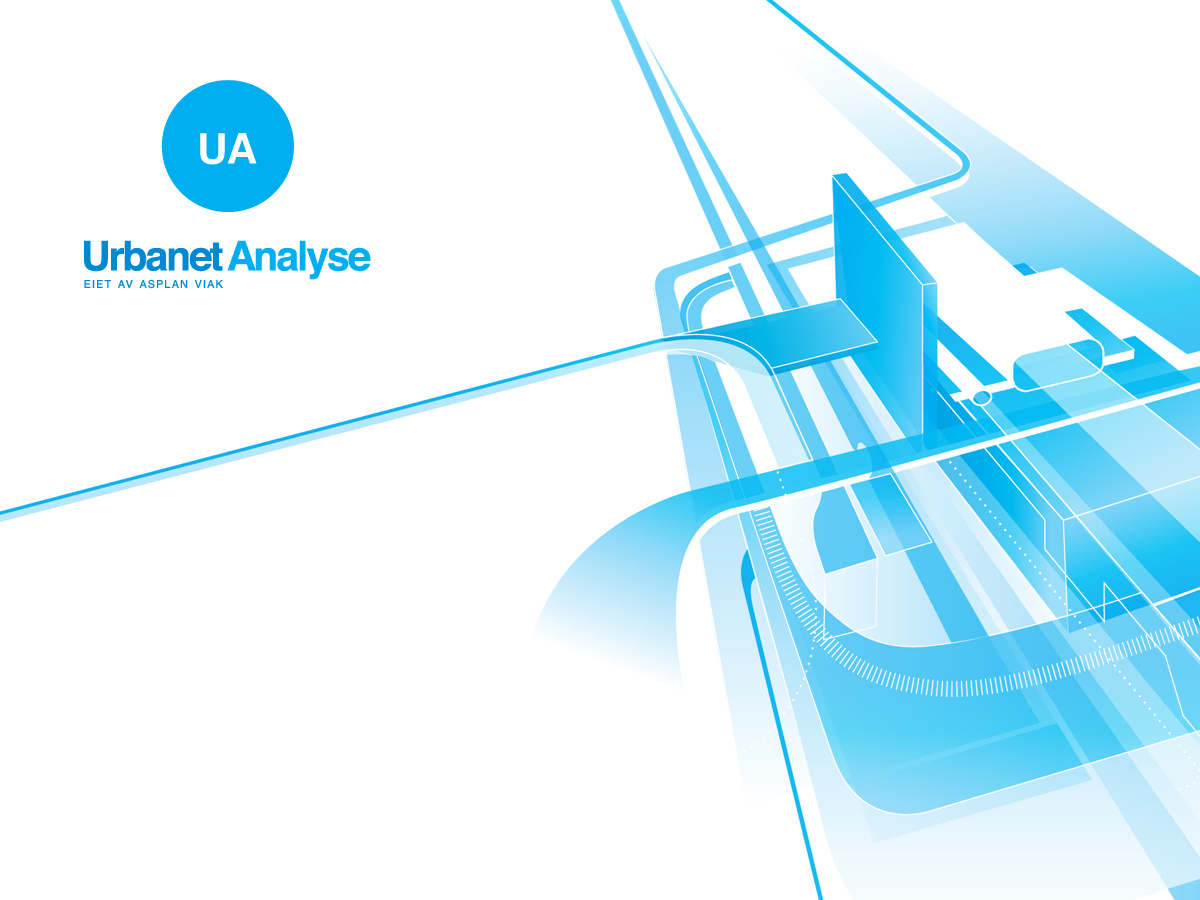 RVU Fosshaugane Campus
Resultat frå undersøkinga
Disposisjon
Om undersøkinga
Den siste reisa  til og frå Fosshaugane
Kartlegging av reiser til Fosshaugane generelt
Rammetilhøve for transportmiddelval
Tenestereiser
Potensialet for å påverke val av transportmiddel
RVU Fosshaugane Campus
Om undersøkinga
Om undersøkinga
Feltperiode: veke 17, 18 og 19 (2015)
Antal svar: 430
58 prosent av respondentane er kvinner, og 42 prosent er menn
Yngre aldersgrupper i litt større grad representerte
Aldersfordeling
Kjønnsfordeling
1%
8%
9%
Under 20 år
20 til 29 år
13%
30 til 39 år
Mann
42%
40 til 49 år
Kvinne
36%
50 til 59 år
58%
18%
60 til 69 år
70 år og eldre
16%
N: 416
N: 415
Bustadkommunen til respondentane
RVU Fosshaugane Campus
Den siste reisa til fosshaugane
Over halvparten går og syklar til Fosshaugane
Heile 42 prosent av reisene til Fosshaugane er gangreiser, og 12 prosent er sykkelreiser
40 prosent kjem med bil, enten som sjåfør eller passasjer
Berre 5 prosent av dei som reiser brukar kollektivtransport (buss + båt)
Transportmiddelfordelinga er lik på reiser til og frå Fosshaugane, ingen avvik større enn 1 prosentpoeng
Transportmiddel på den siste reisa
5%
1%
Gikk heile vegen
Sykla
42%
35%
Kollektivt
Bil, som førar
Bil, som passasjer
Anna
5%
12%
N: 430
[Speaker Notes: Kva med reisa frå Fosshaugane? Skal vi vise den og? Det er temmelig likt.]
Heile 60 prosent av studentane ved høgskulen går til Fosshaugane
Heile 60 prosent av studentane ved HiSF går til Fosshaugane, og 8 prosent syklar
Alle gruppene har høg andel av miljøvennlege reiser
Supporterane til Sogndal Fotball har den høgaste bilandelen på 68 prosent (førar + passasjer)
Transportmiddelval  på den siste reisa til Fosshaugane for ulike grupper
HiSF - tilsett
2%
101
Gikk heile vegen
HiSF - student
158
Sykla
6%
1%
Sogndal vgs - tilsett
33
Kollektivtransport
Bil, som førar
Sogndal vgs - elev
25
Bil, som passasjer
Kvåle skule - tilsett
14
Anna
Sogndal Fotball
14
Øvrige verksemder
2%
42
N: 430
Supportarar
43
Svært mange bur i gang- og sykkelavstand til Fosshaugane
Avstand mellom bustad og Fosshaugane
55 prosent burunder to km frå Fosshaugane
9 prosent har mellom 3 og 5 km til Fosshaugane frå bustaden
Dette er reiser som er i akseptabel gang- og sykkelavstand
5 prosent av respondentane bur mellom 6 og 9 km til Fosshaugane frå bustaden
19 prosent har mellom 10 og 49 km til Fosshaugane
11 prosent  av respondentane har over 50 km til Fosshaugane frå bustaden
Snittavstanden mellom bustanden og Fosshaugane er 22 km
55%
N: 454
19%
11%
9%
5%
0-2 km
3 til 5 km
6 til 9 km
10 til 49 km
Over 50 km
73 prosent av dei som bur nærme går til Fosshaugane
Av respondentane som bur under 2 km frå Fosshaugane var det 73 prosent som gikk på si siste reise, og 17 prosent som sykla, medan 10 prosent brukte bilen
Også dei som bur mellom 3 og 5 km frå Fosshaugane har ein relativt høg andel gang og sykkelreiser, men bilbruken er i denne gruppa over 50 prosent (førar + passasjer)
I gruppa som har over 50 km mellom heimen og Fosshaugane tek bilen om lag 80 prosent av reisene
Transportmiddelval etter avstand til Fosshaugane frå heimen
0-2 km
232
Gikk heile vegen
Sykla
3 til 5 km
42
Kollektivtransport
Bil, som førar
6 til 9 kmr
21
Bil, som passasjer
Anna
10 til 49 km
2%
86
Over 50 km
2%
48
N: 429
Kollektivreisene er dei lengste reisene til Fosshaugane
Kollektivreisene til Fosshaugane er i snitt like over 82 km
Bilreisene er noko over 33 km lange, medan bilpassasjerreisene er noko lengre – 69 km i snitt
Gangreisene er naturleg nok dei kortaste reisene, med 1,3 km
Sykkelreisene er i snitt 2,8 km
De fleste reisene til Fosshaugane skjer mellom 7 og 9 om morgenen
60 prosent av reisene til Fosshaugane skjer i tidsrommet mellom 7 og 9 om morgenen
Ytterligere 14 prosent skjer i tidsrommet mellom 9 og 11
6 prosent av reisene skjer mellom 17 og 18
20 prosent av reisene fordeler seg jevnt ut over døgnet
Reiser til Fosshaugane på ulike tidspunkt. Prosent.
N: 430
0
1
2
3
4
5
6
7
8
9
10
11
12
13
14
15
16
17
18
19
20
21
22
23
Klokkeslett
Ærend i samband med den siste reisa til Fosshaugane
På veg frå Fosshaugane
På veg til Fosshaugane
15 prosent av respondentane hadde ærend på veg til Fosshaugane
Desse ærenda tok i snitt 21 minutt, og var fordelt på følgande formål:
30 prosent av respondentane hadde ærend på veg heim frå Fosshaugane
Desse ærenda tok i snitt 28 minutt, og var fordelt på følgande formål:
Reiser til Fosshaugane
Reiser frå Fosshaugane
13%
17%
29%
4%
Dagligvareinnkjøp
Følge born
19%
Følge andre
Anna
64%
13%
41%
N: 127
N: 63
Ærend på reisa
Urbanet Analyse gjennomførte ein RVU for Brønnøysundregistret i 2013
Dette var ei undersøking som fokuserte på arbeidsreiser, og erfaringane kan difor ikkje fullt ut overførast til RVU Fosshaugane
Her hadde 22 prosent av respondentane ærend på veg til jobben, og 80 prosent av disse ærenda var knytt til det å følgje born
Vidare hadde 6 prosent av respondentane ærend på veg heim frå jobben, og 77 prosent av desse var knytt til innkjøp av daglegvarer, og 30 prosent til henting av born
RVU Fosshaugane Campus
Kartlegging av reiser til fosshaugane generelt
Kvar dag vert det køyrd 32 884 kilometer med bil til/frå Fosshaugane
Turproduksjon ulike transport-middel for Fosshaugane campus
Campusbrukarane køyrer om lag 32 825 km med bil til/frå Fosshaugane på ein gjennomsnittleg kvardag i mai
Utrekninga basert på
Tal på reiser per dag
Avstand mellom bustad og Fosshaugane 
Transportmiddelfordelinga på den siste reisa til Fosshaugane
Gange
3 711
Sykla
2 229
Kollektivtransport
9 649
Bilførar
32 884
Bilpassasjer
6 453
Bakgrunnstabell for utrekninga av turproduksjon
SesongvariasjonarKor ofte går du til Fosshaugane?
25 prosent av respondentane seier dei går til Fosshaugane dagleg i sommarhalvåret, mot 32 prosent om vinteren
Det er elles lite variasjon mellom sommar og vinter for gangreiser til Fosshaugane
Gangreiser til Fosshaugane (prosent)
+7
Dagleg
2-4 dagar i veka
Vekentleg
Månadleg
Sjeldnere
Aldri
N: 423
Sommarhalvåret
Vinterhalvåret
SesongvariasjonarKor ofte syklar du til Fosshaugane?
8 prosent av respondentane seier dei syklar til Fosshaugane dagleg i sommarhalvåret, mot 2 prosent om vinteren
55 prosent av respondentane syklar aldri i sommarhalvåret, mot 76 prosent om vinteren
Av dei som syklar dagleg i sommarhalvåret er det nesten halvparten som går i dagleg i vinterhalvåret
Sykkelbruk på reiser til Fosshaugane (prosent)
+22
-5
Dagleg
2-4 dagar i veka
Vekentleg
Månadleg
Sjeldnere
Aldri
N: 422
Sommerhalvåret
Vinterhalvåret
SesongvariasjonarKor ofte tar du kollektivtransport til Fosshaugane?
Like over halvparten av respondentane brukar aldri kollektivtransport til Fosshaugane både sommar og vinter
5 prosent reiser kollektivt til Fosshaugane dagleg i sommarhalvåret, mot 7 prosent om vinteren
Kollektivbruk på reiser til Fosshaugane (prosent)
Dagleg
2-4 dagar i veka
Vekentleg
Månadleg
Sjeldnere
Aldri
N: 143
Sommerhalvåret
Vinterhalvåret
SesongvariasjonarKor ofte køyrer du bil til Fosshaugane?
Ein av tre køyrer aldri bil til Fosshaugane sommar som vinter
Andelen som reiser dagleg med bil er 17 prosent i sommarhalvåret og 21 prosent i vinterhalvåret
Bilbruk på reiser til Fosshaugane (prosent)
+4
Dagleg
2-4 dagar i veka
Vekentleg
Månadleg
Sjeldnere
Aldri
N: 418
Sommerhalvåret
Vinterhalvåret
RVU Fosshaugane Campus
Rammetilhøve for transportmiddelval
Tilgang til ulike transportmiddel
79 prosent har ein sykkel som er i brukbar stand
96 prosent har førarkort for bil
89 prosent har tilgang til bil – og i snitt har kvart hushald 2,46 bilar
35 prosent har tilgang til kollektivtransport
Sykkel i brukbar stand:
415
Har tilgang
Har ikkje tilgang
Førarkort for bil:
4%
414
Tilgang til kollektivtransport:
Tilgang til bil i hushaldet:
11%
11%
33%
Ingen bilar
Buss
Ein bil
Båt
52%
To bilar
33%
Veit ikkje
Fleire enn tre bilar
Ikkje kollektivtilbod
45%
2%
12%
N: 414
N: 429
Parkering på Fosshaugane og ved bustaden
Like over halvparten av dei som pleier å køyre bil til Fosshaugane har årskort eller halvårskort for parkering på Fosshaugane
20 prosent parkerer og betaler avgift per time på Fosshaugane
Om lag 30 prosent parkerer utanfor campusområdet på Fosshaugane
87 prosent av respondentane har tilgang til parkering på eiga tomt ved bustaden
13 prosent parkerer utanfor eiga tomt
Parkering på Fosshaugane
Parkering ved bustaden
Årskort/halvårskort på Fosshaugane
52%
13%
Avgift per time på Fosshaugane
20%
Avgift per time utanfor Fosshaugane
4%
Parkering i vei, gate, plass - uten avgift
5%
Parkering i vei, gate, plass - med avgift
2%
87%
Parkering i parkeringshus
7%
N: 211
Parkering på eiga tomt
Anna
10%
Parkering utanfor eiga tomt
Kapasitet for parkering på reiser til Fosshaugane
Ved å ta utgangspunkt i tal på parkeringsplassar som finnest på Fosshaugane i dag har vi forsøkt å anslå i kor stor grad kapasiteten er utnytta
Ut i frå tal på tilsette ved dei ulike institusjonane, og kor stod del av respondentane som seier at dei køyrer bil til Fosshaugane, kan vi finne eit «dags-behov» for parkeringsplassar på Fosshaugane
Det har vist seg å vere vanskeleg å bruke data vi har samla inn til å gjere ei slik utrekning, dette pga at utvalet moglegeins ikkje er heilt representativt med tanke på kor ofte og kor langt respondentane reiser til og frå Fosshaugane
Kollektivtilbodet på reiser til Fosshaugane er relativt dårleg
Om lag ein tredjedel av respondentane bur under 250 meter frå ein haldeplass for kollektivtransporten
Om lag ein tredjedel har avgangsfrekvens ein gong i timen eller betre
Avgangsfrekvens på kollektivtransporten
Avstand frå bustad til haldeplass
6%
8%
250 meter eller mindre
16%
31%
Kvar halvtime
30%
250 - 500 meter
24%
Ein gong i timen
500 meter - 1 kilometer
Sjeldnare
9%
1 - 1,5 kilometer
Veit ikkje
Over 1,5 kilometer
Veit ikkje
18%
20%
38%
N: 142
N: 142
Det er få som må bytte dersom dei reiser kollektivt til Fosshaugane
84 prosent av respondentane går til haldeplassen dersom dei tek kollektivtransport til Fosshaugane
76 prosent av respondentane slepp å bytte transportmiddel dersom dei tek kollektivtransport til Fosshaugane
Transportmiddel til haldeplassen
Tal på bytter ved bruk av kollektivtransporten
7%
8%
2%
4%
4%
2%
Går
Ingen
11%
Syklar
Eit
Køyrer bil
To eller fleire
Sit på med andre
Veit ikkje
Anna
76%
84%
N: 142
N: 121
Haldeplassar
Det er svært få kartlagte kollektivreiser i utvalet
Respondentane fordeler seg relativt jamt på dei ulike haldeplassane
RVU Brønnøysundregistrene
Tenestereiser
Nesten halvparten av respondentane gjennomfører tenestereiser
47 prosent gjennomfører aldri korte tenestereiser, mens ein av tre føretek slike reiser oftare enn ein gong i månaden
43 prosent gjennomfører aldri lange tenestereiser, mens ein av fire føretek slike reiser oftare enn ein gong i månaden
Hender det at du gjennomfører tenestereiser i samband med arbeid eller studier?
Aldri
Korte tenestereiser
(reiser under 10 km)
3%
2%
366
Sjeldnare
Kvart halvår
Lange tenestereiser
(reiser over 10 km)
Månadleg
3%
369
Vekentleg
Kvar dag
Turproduksjon korte tjenestereiser
Det er om lag halvparten av campusbrukarane som seier at det hender at dei gjennomfører korte tenestereiser
Desse respondentane har også oppgitt opplysningar kor ofte dei gjennomfører tenestereiser og transportmiddelval for desse reisene
Basert på desse opplysningane føretek campusbrukarane 0,05 tenestereiser som bilførar per person per dag, dette gjev 0,26 tenestereiser per person i veka, og litt over 10 tenestereiser per person per år
I RVU 2009 var ei slik tenestereise 15,3 km i snitt
I snitt køyrer campusbrukarane 162 km i året per dag i samband med korte tenestereiser
RVU Fosshaugane Campus
Potensialet for å påverke val av transportmiddel
Kva skal til for at du skal sykle meir til Fosshaugane?
84 prosent svarer at det ikkje er aktuelt å sykle pga at det er for langt
Om lag halvparten av respondentane ville sykla meir dersom infrastrukturen var betre vedlikehalde
32 prosent etterlyser innandørs parkering, 18 prosent vil ha avlåst sykkelgarasje og 21 prosent ville sykla meir dersom det var betre garderobemogelegheiter på Fosshaugane
88 prosent av respondentane nemner andre forhold, for eksempel kupert terreng, manglande infrastruktur, sjå også vedlegg til rapporten
Kva skal til for at du skal sykle meir til Fosshaugane?
(Prosent. Fleire svar mogeleg.)
Ikkje aktuelt - bur for langt unna
31%
Fleire sykkelveger/sykkelfelt
20%
Betre vedlikehald av sykkelvegar/sykkelfelt
7%
Tilrettelagt sykkelparkering utandørs
12%
Sykkelparkering i avlåst garasje
7%
Gode garderobemogelegheiter
8%
N: 333
Anna
32%
Kva skal til for at du skal ta meir kollektiv-transport til Fosshaugane?
Det er svært få som har svara på desse spørsmålet
Halvparten av respondentane har tidlegare oppgitt at dei ikkje har tilgang til kollektivtransport, og det er difor venteleg at kunnskapen om tilbodet er begrensa i utvalet
Det er flest som oppgir at dei ønskjer seg fleire avgangar på kollektivtransporten, dersom dei skal reise meir kollektivt til Fosshaugane
Lågare takstar og færre byter undervegs på reisa vert også nemnt
[Speaker Notes: Det er berre 41 resepondentar som har svara på spm om kva som skal til for at dei skal reise meir kollektivt. Vi har difor valgt å ikkje vise figur for desse tala.]
Stort potensiale for miljøvennleg transport til Fosshaugane
Over halvparten går eller syklar til Fosshaugane i dag
Det er samstundes låg kollektivandel, og respondentane oppgir at dei har dårleg tilgang til kollektivtransport for reiser til Fosshaugane
Potensialet for gange/sykkel er stort:
Svært mange bur i naturleg gang- og sykkelavstand til Campus (under 5 km)
Likevel køyrer om lag 40 % av desse bil til Fosshaugane
Dette har nok samanheng med at mange har ærend i samband med reisa til Fosshaugane, då det er høgare bilbruk på korte reiser for respondentar som hadde ærend
Betre infrastruktur for sykkel kan auke sykkelandelen, og erfaringsvis veit ein at dette er mest effektivt i kombinasjon med ein noko meir restriktiv parkeringspolitikk